CS 61C: Great Ideas in Computer Architecture (Machine Structures)Running a Program,Floating Point
Instructor:Michael Greenbaum
7/6/2011
Summer 2011 -- Lecture #10
1
Agenda
Running a Program
Administrivia
Translation vs. Interpretation
Break
Floating Point
7/6/2011
Summer 2011 -- Lecture #10
2
Steps to Running a Program
Review: Linking
.o file 1
text 1
a.out
data 1
Relocated text 1
info 1
Relocated text 2
Linker
.o file 2
Relocated data 1
text 2
Relocated data 2
data 2
info 2
Linker Stitches Files Together
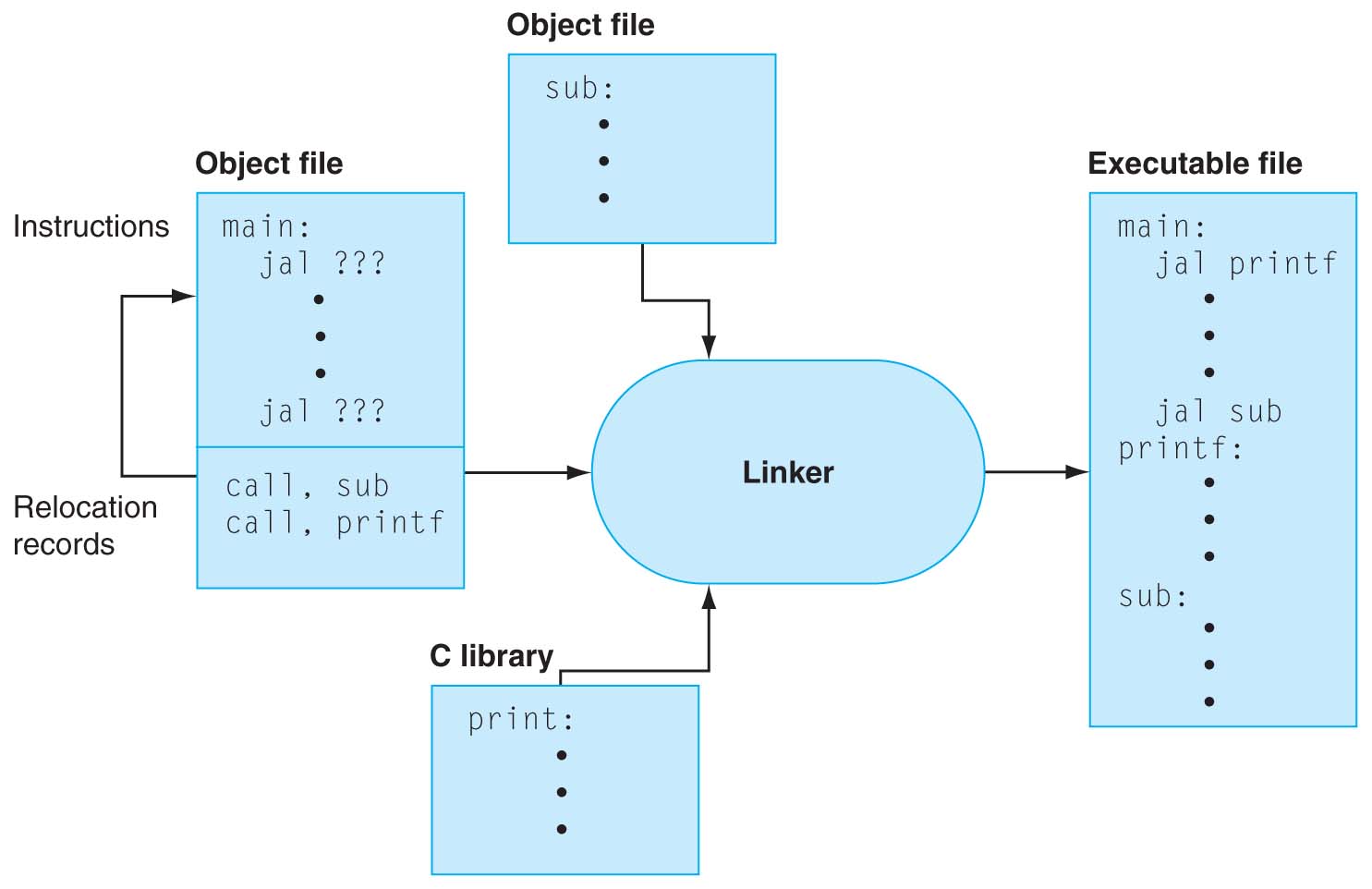 FIGURE B.3.1 The linker searches a collection of object files and program libraries to find nonlocal routines used in a program, combines them into a single executable file, and resolves references between routines in different files. Copyright © 2009 Elsevier, Inc. All rights reserved.
7/6/2011
Summer 2011 -- Lecture #9
5
Static vs. Dynamic Linking
What we’ve described is the traditional way: statically-linked approach
The library is now part of the executable, so if the library updates, we don’t get the fix (have to recompile if we have source)
It includes the entire library even if not all of it will be used.
Executable is self-contained.
An alternative is dynamically linked libraries (DLL), common on Windows & UNIX platforms
Dynamic Linking
Only link/load library procedure when it is called
Automatically picks up new library versions
Requires procedure code to be relocatable
Avoids image bloat caused by static linking of all (transitively) referenced libraries
Dynamic linking is default on UNIX and Windows Systems
7
7/6/2011
Spring 2010 -- Lecture #9
Dynamic Linking
1st time pay extra overhead of DLL (Dynamically Linked Library), subsequent times almost no cost
Compiler sets up code and data structures to find desired library first time
Linker fixes up address at runtime so fast call subsequent times
Note that return from library is fast every time
7/6/2011
Spring 2010 -- Lecture #9
8
Dynamic Linkage
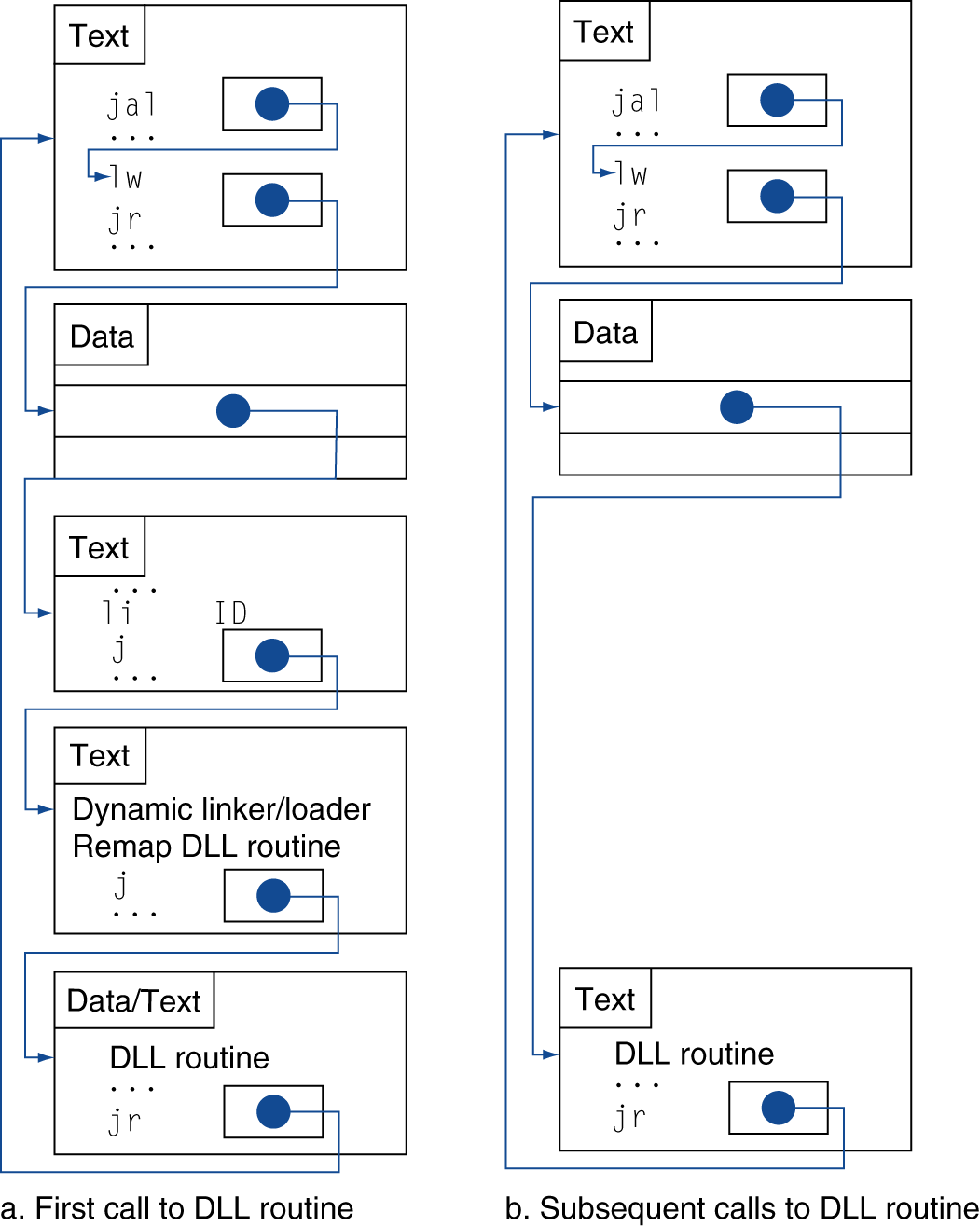 Call to DLL Library
Indirection table that initially
points to stub code
Stub: Loads routine ID so can find desired library,Jump to linker/loader
Indirection table now points to DLL
Linker/loader code finds desired library and edits jump address in indirection table, jumps to desired routine
Dynamically mapped code executes and returns
9
7/6/2011
Spring 2010 -- Lecture #9
[Speaker Notes: Book has more detailed figure
At compile time these data structures to point into the linker
At run time the linker edits the file]
Steps to Starting a Program
Loading a Program
Mostly the job of the operating system.
Load from image file on disk into memory
1.		Read header to determine .text, .data segment sizes
2.		Create virtual address space (cover later in semester)
Copy text and initialized data into memory
Set up arguments on stack
5.		Initialize registers (including $sp, $fp, $gp)
6.		Jump to startup routine
Copies arguments to $a0, … and calls main
When main returns, do “exit” systems call
Compare with Project 1’s InitComputer function!
11
7/6/2011
Spring 2011 -- Lecture #8
Steps to Starting a Program
What’s a Compiler?
Compiler: a program that accepts as input a program text in a certain language and produces as output a program text in another language, while preserving the meaning of that text.
The text must comply with the syntax rules of whichever programming language it is written in. 
A compiler's complexity depends on the syntax of the language and how much abstraction that programming language provides. 
A C compiler is much simpler than C++ Compiler
Compiler executes before compiled program runs
7/6/2011
Spring 2010 -- Lecture #9
13
Compilers are Non-Trivial
There’s a whole course about them – cs164
We won’t go into further detail in this course.
Some examples of the task’s complexity:
Operator precedence: 2 + 3 * 4
Operator associativity: a = b = c;
Can’t determine locally whether a program is valid
if (a) { if (b) { … /*long distance*/ … } } } //extra bracket
7/6/2011
Summer 2011 -- Lecture #10
14
Compiler Optimization
gcc compiler options
-O1: the compiler tries to reduce code size and execution time, without performing any optimizations that take a great deal of compilation time
-O2: Optimize even more. GCC performs nearly all supported optimizations that do not involve a space-speed tradeoff. As compared to -O, this option increases both compilation time and the performance of the generated code
-O3: Optimize yet more. All -O2 optimizations and also turns on the -finline-functions, …
7/6/2011
Spring 2010 -- Lecture #9
15
What is Typical Benefit of Compiler Optimization?
What is a typical program?
For now, try a toy program: 
	BubbleSort.c
#define ARRAY_SIZE 20000
int main() {
  int iarray[ARRAY_SIZE], x, y, holder;	
for(x = 0; x < ARRAY_SIZE; x++)
    for(y = 0; y < ARRAY_SIZE-1; y++)
      if(iarray[y] > iarray[y+1]) {
        holder = iarray[y+1];
        iarray[y+1] = iarray[y];
        iarray[y] = holder;
      }
}
7/6/2011
Spring 2010 -- Lecture #9
16
[Speaker Notes: Login into lab computer and try gcc-mips

I tried to build gcc on a mac machine today, but failed even after applying Scott's patches.  I think it will take more time to port the toolchain to snow leopard, but I can get it working before next week's lab.  In the meantime you can login to nova.cs.berkeley.edu and use mips-gcc.

61C password

$ ssh cs61c@nova.cs.berkeley.edu
$ mips-gcc -S test.c (assuming you have test.c)
$ cat test.c]
Unoptimized MIPS Code
$L11:
$L9:
        lw      $2,80020($sp)
        addu    $3,$2,1
        sw      $3,80020($sp)
        j       $L7
$L8:
$L5:
        lw      $2,80016($sp)
        addu    $3,$2,1
        sw      $3,80016($sp)
        j       $L3
$L4:
$L2:
        li      $12,65536
        ori     $12,$12,0x38b0
        addu    $13,$12,$sp
        addu    $sp,$sp,$12
        j       $31
$L3:
        lw      $2,80016($sp)
        slt     $3,$2,20000
        bne     $3,$0,$L6
        j       $L4
$L6:
        .set    noreorder
        nop
        .set    reorder
        sw      $0,80020($sp)
$L7:
        lw      $2,80020($sp)
        slt     $3,$2,19999
        bne     $3,$0,$L10
        j       $L5
$L10:
        lw      $2,80020($sp)
        move    $3,$2
        sll     $2,$3,2
        addu    $3,$sp,16
addu    $2,$3,$2
        lw      $4,80020($sp)
        addu    $3,$4,1
        move    $4,$3
        sll     $3,$4,2
        addu    $4,$sp,16
        addu    $3,$4,$3
        lw      $2,0($2)
        lw      $3,0($3)
        slt     $2,$3,$2
        beq     $2,$0,$L9
        lw      $3,80020($sp)
        addu    $2,$3,1
        move    $3,$2
       sll     $2,$3,2
        addu    $3,$sp,16
        addu    $2,$3,$2
        lw      $3,0($2)
        sw      $3,80024($sp
lw      $3,80020($sp)
        addu    $2,$3,1
        move    $3,$2
        sll     $2,$3,2
        addu    $3,$sp,16
        addu    $2,$3,$2
        lw      $3,80020($sp)
        move    $4,$3
        sll     $3,$4,2
        addu    $4,$sp,16
        addu    $3,$4,$3
        lw      $4,0($3)
        sw      $4,0($2)
        lw      $2,80020($sp)
       move    $3,$2
        sll     $2,$3,2
        addu    $3,$sp,16
        addu    $2,$3,$2
        lw      $3,80024($sp)
        sw      $3,0($2)
7/6/2011
Spring 2010 -- Lecture #9
17
-O2 optimized MIPS Code
li      $13,65536                       
        ori     $13,$13,0x3890
        addu    $13,$13,$sp
        sw      $28,0($13)
        move    $4,$0
        addu    $8,$sp,16
$L6:
        move    $3,$0
        addu    $9,$4,1
        .p2align 3
$L10:
        sll     $2,$3,2
        addu    $6,$8,$2
        addu    $7,$3,1
        sll     $2,$7,2
        addu    $5,$8,$2
        lw      $3,0($6)
        lw      $4,0($5)
slt     $2,$4,$3
        beq     $2,$0,$L9
        sw      $3,0($5)
        sw      $4,0($6)
$L9:
        move    $3,$7
        slt     $2,$3,19999
        bne     $2,$0,$L10
        move    $4,$9
        slt     $2,$4,20000
        bne     $2,$0,$L6
        li      $12,65536
        ori     $12,$12,0x38a0
        addu    $13,$12,$sp
        addu    $sp,$sp,$12
        j       $31
        .
7/6/2011
Spring 2010 -- Lecture #9
18
Running a Program: Summary
Compiler converts a single HLL file into a single assembly language file.
Assembler removes pseudoinstructions, converts what it can to machine language, and creates a checklist for the linker (relocation table).  A .s file becomes a .o file.
Does 2 passes to resolve addresses, handling internal forward references
Linker combines several .o files and resolves absolute addresses.
Enables separate compilation, libraries that need not be compiled, and resolves remaining addresses
Loader loads executable into memory and begins execution.
Running a Program: Summary
Stored Program concept is very powerful.  It means that instructions can be treated just like data.  Therefore we can use programs to manipulate other programs! 
Enables the software pipeline we’ve just seen.
Agenda
Running a Program
Administrivia
Translation vs. Interpretation
Break
Floating Point
7/6/2011
Summer 2011 -- Lecture #10
21
Administrivia
Project 1 posted.
Due Sunday at midnight.
Midterm, Friday 7/15.
Time and Location still TBD, will keep you updated
Closed book. We will supply you with a green sheet.
You can bring a one-sided, handwritten cheatsheet.
3 hours long.
Review Session next Monday
7/6/2011
Summer 2011 -- Lecture #10
22
Agenda
Running a Program
Administrivia
Translation vs. Interpretation
Break
Floating Point
7/6/2011
Summer 2011 -- Lecture #10
23
Translation vs. Interpretation
How do we run a program written in a source language?
Interpretion: Directly execute a program in the source language
Translation: Converts a program from the source language to an equivalent program in another language.
Translation is what we’ve seen so far – Start out in high level language, convert to machine language.
Not all translation is necessarily from HLL to machine code. We’ll see an example later…
What’s an Interpreter?
It reads and executes source statements executed one at a time
No linking
No machine code generation, so more portable
Start executing quicker, but run much more slowly than compiled code
Performing the actions straight from the text allows better error checking and reporting to be done
The interpreter stays around during execution
Unlike compiler, some work is done after program starts
Writing an interpreter is much less work than writing a compiler
7/6/2011
Spring 2010 -- Lecture #9
25
Interpreted Languages:Edit-Run
Editor
Source
code
Interpreter

7/6/2011
Spring 2010 -- Lecture #9
2-26
[Speaker Notes: When you use an interpreted language, the program that is being executed is the interpreter; the text of your program serves as data for the interpreter.]
(Machine code) Compilation vs. Interpretation Advantages
Compilation: 
Faster Execution
Single file to execute
Compiler can do better diagnosis of syntax and semantic errors, since it has more info than an interpreter (Interpreter only sees one line at a time)
Can find syntax errors before run program
Compiler can optimize code
Interpretation: 
Easier to debug program
Faster development time
7/6/2011
Spring 2010 -- Lecture #9
27
(Machine code) Compilation vs. Interpretation Advantages
Compilation: 
Harder to debug program
Takes longer to change source code, recompile, and relink
Interpretation:
Slower execution times
No optimization
Need all of source code available
Source code larger than executable for large systems
Interpreter must remain installed while the program is interpreted
7/6/2011
Spring 2010 -- Lecture #9
28
Java’s Hybrid Approach:Compiler + Interpreter
A Java compiler converts Java source code into instructions for the Java Virtual Machine (JVM)
These instructions, called bytecodes, are same for any computer / OS
A CPU-specific Java interpreter interprets bytecodes on a particular computer
7/6/2011
Spring 2010 -- Lecture #9
2-29
[Speaker Notes: Java Virtual Machine is an imaginary computer with a CPU instruction set that is “the least common denominator” for typical real CPUs.]

Java’s Compiler + Interpreter
Editor
Compiler
:
:
7


Hello.java
Hello.class

K
Interpreter
Interpreter

Hello,
World!
7/6/2011
Spring 2010 -- Lecture #9
2-30
[Speaker Notes: There is also JIT (Just-In-Time) compiler technology where the program is interpreted and compiled at the same time.  On subsequent runs the compiled code is used; there is no need to reinterpret it.]
Why Bytecodes?
Platform-independent
Load from the Internet faster than source code
Interpreter is faster and smaller than it would be for Java source
Source code is not revealed to end users
Interpreter performs additional security checks, screens out malicious code
7/6/2011
Spring 2010 -- Lecture #9
2-31
[Speaker Notes: Java’s culture is pretty open, and many applets are available on the Internet with their source code.  Still, software vendors may want to protect their source code.

For obvious reasons, the interpreter wouldn’t allow an applet to read or write files on your computer.

Hackers have peculiar ethics (or rather, a gap in ethics): they won’t go around checking locks on the doors of houses or cars or spread real disease germs (even if non-lethal ones), but they will break into your computer system (which may be much more harmful and expensive) and spread computer viruses.]
Java Bytecodes (Stack) vs. MIPS (Reg.)
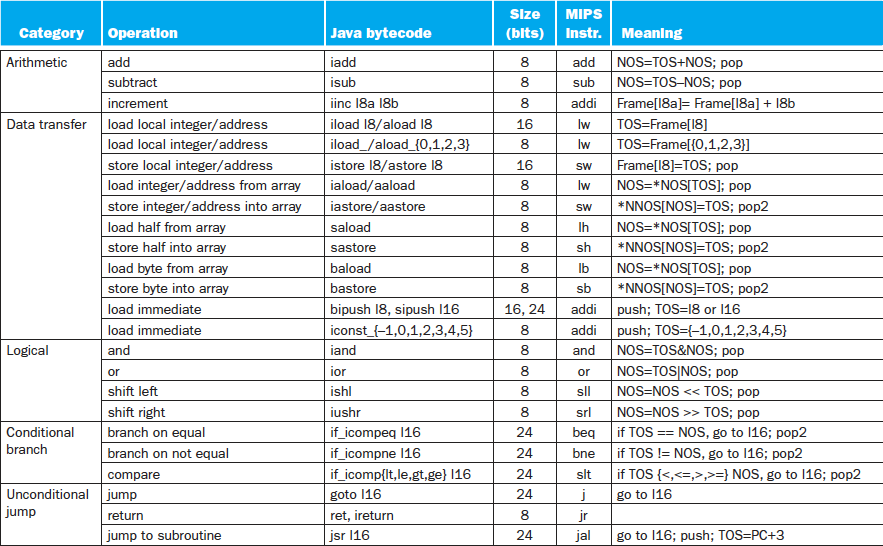 7/6/2011
Spring 2010 -- Lecture #9
32
Starting Java Applications
Simple portable instruction set for the JVM
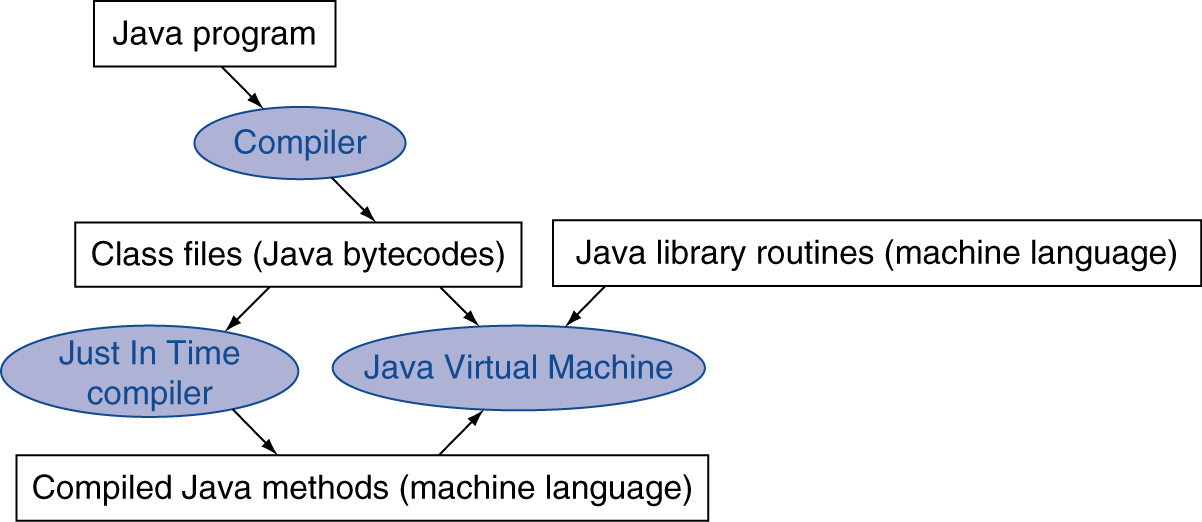 Compiles bytecodes of “hot” methods into native code for host machine
Interprets bytecodes
Just In Time (JIT) compiler translates bytecode into machine language just before execution
Spring 2010 -- Lecture #9
7/6/2011
33
Agenda
Running a Program
Administrivia
Translation vs. Interpretation
Break
Floating Point
7/6/2011
Summer 2011 -- Lecture #10
34
Agenda
Running a Program
Administrivia
Translation vs. Interpretation
Break
Floating Point
7/6/2011
Summer 2011 -- Lecture #10
35
Floating Point
We’ve seen how integers, characters, and instructions are encoded as data in a computer.
How do we encode real numbers?
eg, 3.14159, -.0002384, etc.
7/6/2011
Summer 2011 -- Lecture #10
36
Goals of Floating Point
Support a wide range of values
Both the very small (.000000003842) and the very large (6.022 x 1023).
Keep as much precision as possible.
Help programmer with errors in real arithmetic
Support +∞, -∞, Not-A-Number (NaN), exponent overflow, exponent underflow
Keep encoding that is somewhat compatible with two’s complement
E.g., 0 in Fl. Pt. is 0 in two’s complement
Can compare two Fl. Pt. numbers in the same way as comparing two’
7/6/2011
Summer 2011 -- Lecture #10
37
Scientific Notation (e.g., Base 10)
Normalized scientific notation (aka standard form or exponential notation):
Normalized => No leading 0s
61 is 6.10 x 102, 0.000061 is 6.10 x10-5
r x Ei, E where is exponent, i is a positive or negative integer, r is a real number ≥ 1.0, < 10
7/6/2011
Summer 2011 -- Lecture #10
38
Which is Smaller?(i.e., closer to -∞)
0 vs. 1 x 10-127?

1 x 10-126 vs. 1 x 10-127?

-1 x 10-127 vs. 0?

-1 x 10-126 vs. -1 x 10-127?
7/6/2011
Summer 2011 -- Lecture #10
39
Student Roulette?
Which is Smaller?(i.e., closer to -∞)
0 vs. 1 x 10-127?

1 x 10-126 vs. 1 x 10-127?

-1 x 10-127 vs. 0?

-1 x 10-126 vs. -1 x 10-127?
7/6/2011
Summer 2011 -- Lecture #10
40
Translating To and From Scientific Notation
Consider the number 8.12 x 104 
To convert to ordinary number, shift the decimal to the right by 4.
Result: 81200
For negative exponents, shift decimal to the left
8.12 x 10-5 => .0000812
Can reverse this process to go from ordinary number to scientific notation
.00812 => 8.12 x 10-3
7/6/2011
Summer 2011 -- Lecture #10
41
xx.yyyy
21
2-4
20
2-1
2-2
2-3
Scientific Notation in Base 2
How to write out fractional numbers in Base 2?
“Binary Point”
eg. 1101.001

Convert to Base 2 normalized scientific notation?
1101.001 => 1.101001 x 23
Can also go the other way, as before.
This “floating” of the point is origin of Floating Point name
7/6/2011
Summer 2011 -- Lecture #10
42
31
30
23
22
0
Exponent
Significand
S
1 bit
8 bits
23 bits
Floating Point Encoding
Use normalized, Base 2 scientific notation: 					+1.xxx…xtwo*2yyy…ytwo
Split a 32 bit word into 3 fields:
S represents Sign (1 is negative, 0 positive)
Exponent represents y’s
Significand represents x’s
Represent numbers as small as ~2.0 x 10-38 to as large as ~2.0 x 1038
The Exponent Field
Definitely want a signed exponent.
Use two’s compliment?
Smallest exponent looks like 1000000, largest exponent looks like 01111111.
Can reuse integer comparison hardware if exponents range from 00000000 for smallest to 11111111 for largest.
7/6/2011
Summer 2011 -- Lecture #10
44
The Exponent Field
Use biased two’s compliment. Instead of -128 through 127 being 10000000 through 01111111, define -127 through 128 to be 00000000 through 11111111.
Corresponds with a bias of 127: the value 0 is represented as 01111111two => 127ten
To encode in biased two’s complement, add the bias to your number, then encode as usual:
1 => 128 => 10000000
127 => 254 => 11111110
7/6/2011
Summer 2011 -- Lecture #10
45
Bias Notation (+127)
How it is interpreted
How it is encoded
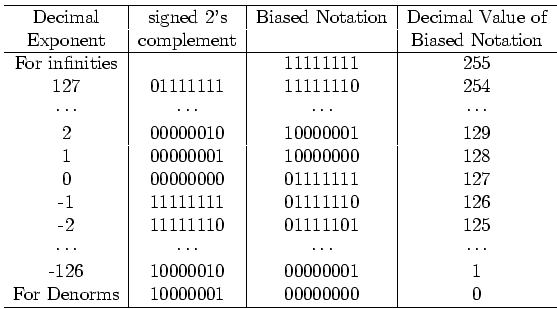 ∞, NaN
Gettingcloser tozero
Zero
7/6/2011
Summer 2011 -- Lecture #10
46
31
30
23
22
0
S
Exponent
Significand
1 bit
8 bits
23 bits
Floating Point Encoding
Note the implicit 1 in front of the Significand.
(-1)S x (1 . Significand) x 2(Exponent-127)
7/6/2011
Summer 2011 -- Lecture #10
47
31
30
20
19
0
S
Exponent
Significand
1 bit
11 bits
20 bits
Significand (cont’d)
32 bits
Double Precision Fl. Pt. Encoding
Next Multiple of Word Size (64 bits)
Double Precision (vs. Single Precision)
C variable declared as double
Represent numbers almost as small as 2.0 x 10-308 to almost as large as 2.0 x 10308 
But primary advantage is greater accuracy due to larger significand
Floating Point: Representing Very Small Numbers
Zero: Bit pattern of all 0s is encoding for 0.000
 But 0 in exponent should mean most negative     exponent (want 0 to be next to smallest real)
 Can’t use two’s complement (1000 0000two)
Bias notation: subtract bias from exponent
Single precision uses bias of 127; DP uses 1023
0 uses 	0000 0000two => 0-127 = 	-127;∞, NaN uses 1111 1111two => 255-127 = +128
Smallest SP real can represent: 1.00…00 x 2-126
  Largest SP real can represent: 1.11…11 x 2+127
7/6/2011
Summer 2011 -- Lecture #10
49
1989ACM TuringAward Winner!
“Father” of the Floating point standard
IEEE Standard 754 for Binary Floating-Point Arithmetic.
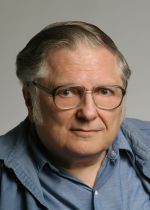 Prof. Kahan
www.cs.berkeley.edu/~wkahan/ieee754status/754story.html
[Speaker Notes: 1:30 in]
Example: Converting Binary FP to Decimal
0
0110 1000
101 0101 0100 0011 0100 0010
(-1)S x (1 . Significand) x 2(Exponent-127)
Sign: 0  positive
Exponent: 
0110 1000two = 104ten
Bias adjustment: 104 - 127 = -23
Significand:
1 . 10101010100001101000010
1 + 1x2-1+ 0x2-2 + 1x2-3 + 0x2-4 + 1x2-5 +...=1+2-1+2-3 +2-5 +2-7 +2-9 +2-14 +2-15 +2-17 +2-22= 1.0 + 0.666115
Represents: 1.666115ten*2-23 ~ 1.986*10-7 			(about 2/10,000,000)
1
1000 0011
011 1011 0100 0000 0000 0000
Example: Converting Decimal to FP
-2.340625 x 101
Denormalize: -23.40625
Convert integer part:
23 = 16 + 4 +  2 + 1  =  101112
Convert fractional part:
.40625 = .25 + ( .15625 = .125 + ( .03125 ) ) = .011012
Put parts together and normalize:
10111.01101 = 1.011101101 x 24
Convert exponent:  127 + 4 = 100000112
Floating Point Features
What about 0?
Bit pattern all 0s means 0, so no implicit leading 1
What if divide 1 by 0?
Can get infinity symbols +∞, -∞
Sign bit 0 or 1, largest exponent, 0 in fraction
What if do something stupid? (∞ – ∞, 0 ÷ 0)
Can get special symbols NaN for Not-a-Number
Sign bit 0 or 1, largest exponent, not zero in fraction
What if result is too big? (2x10308 x 2x102)
Get overflow in exponent, alert programmer!
What if result is too small? (2x10-308 ÷ 2x102)
Get underflow in exponent, alert programmer!
7/6/2011
Summer 2011 -- Lecture #10
53
Special Numbers Summary
Reserve exponents, significands:
MIPS Floating Point Instructions
C, Java has single precision (float) and double precision (double) types
MIPS instructions: .s for single, .d for double
Fl. Pt. Addition single precision:Fl. Pt. Addition double precision:
Fl. Pt. Subtraction single precision:Fl. Pt. Subtraction double precision:
Fl. Pt. Multiplication single precision:Fl. Pt. Multiplication double precision:
Fl. Pt. Divide single precision:Fl. Pt. Divide double precision:
7/6/2011
Summer 2011 -- Lecture #10
55
Student Roulette?
MIPS Floating Point Instructions
C, Java has single precision (float) and double precision (double) types
MIPS instructions: .s for single, .d for double
Fl. Pt. Addition single precision: add.sFl. Pt. Addition double precision: add.d
Fl. Pt. Subtraction single precision: sub.sFl. Pt. Subtraction double precision: sub.d
Fl. Pt. Multiplication single precision: mul.sFl. Pt. Multiplication double precision: mul.d
Fl. Pt. Divide single precision: div.sFl. Pt. Divide double precision: div.d
7/6/2011
Summer 2011 -- Lecture #10
56
MIPS Floating Point Instructions
C, Java have single precision (float) and double precision (double) types
MIPS instructions: .s for single, .d for double
Fl. Pt. Comparison single precision:Fl. Pt. Comparison double precision:
Fl. Pt. branch:
Since rarely mix integers and Floating Point, MIPS has separate registers for floating-point operations: $f0, $f1, …, $f31
Double precision uses adjacent even-odd pairs of registers: 
$f0 and $f1, $f2 and $f3, $f4 and $f5, …, $f30 and $f31
Need data transfer instructions for these new registers
lwc1 (load word), swc1 (store word)
Double precision uses two lwc1 instructions, two swc1 instructions
7/6/2011
Summer 2011 -- Lecture #10
57
[Speaker Notes: Floating-point comparison, single (c.x.s) and comparison, double (c.x.d), 
where x may be equal (eq), not equal (neq), less than (lt), less than or equal (le), greater than (gt), or greater than or equal (ge)

Floating-point branch, true (bc1t) and branch, false (bc1f)]
Peer Instruction Question
Suppose Big, Tiny, and BigNegative are floats in C, with Big initialized to a big number (e.g., age of universe in seconds or 4.32 x 1017), Tiny to a small number (e.g., seconds/femtosecond or 1.0 x 10-15), BigNegative = - Big. Here are two conditionals:
(Big * Tiny) * BigNegative == (Big * BigNegative) * Tiny
(Big + Tiny) + BigNegative == (Big + BigNegative) + Tiny
Which statement about these is correct?
Red.		I. is false and II. is false
Orange.	I. is false and II. is true
Yellow.	I. is true  and II. is false 
Green.	I. is true  and II. is true
7/6/2011
Summer 2011 -- Lecture #10
58
Peer Instruction Answer
Suppose Big, Tiny, and BigNegative are floats in C, with Big initialized to a big number (e.g., age of universe in seconds or 4.32 x 1017), Tiny to a small number (e.g., seconds/femtosecond or 1.0 x 10-15), BigNegative = - Big. Here are two conditionals:
(Big * Tiny) * BigNegative == (Big * BigNegative) * Tiny
(Big + Tiny) + BigNegative == (Big + BigNegative) + Tiny
Which statement about these is correct?
Yellow.	I. is true and II. is false (if we don’t consider overflow)—but there are cases where one side overflows while the other does not!
I.  Works ok if no overflow, but because exponents add, if Big * BigNeg overflows, then result is overflow, not -1
II. Left hand side is 0, right hand side is tiny
7/6/2011
Summer 2011 -- Lecture #10
59
Pitfalls
Floating point addition is NOT associative
Some optimizations can change order of floating point computations, which can change results
Need to ensure that floating point algorithm is correct even with optimizations
7/6/2011
Summer 2011 -- Lecture #10
60
“And in Conclusion, …”
Steps for running a program
(C)ompilation
(A)ssembly
(L)inking
(L)oading
Interpretation another option.
Floating point encoding approximates real numbers
Also provides encoding for +∞, -∞, NaN
7/6/2011
Summer 2011 -- Lecture #10
61
Bonus slides
These are extra slides that used to be included in lecture notes, but have been moved to this, the “bonus” area to serve as a supplement.
The slides will appear in the order they would have in the normal presentation
Bonus
Example: C   Asm   Obj   Exe   Run
C Program Source Code: prog.c
#include <stdio.h>
int main (int argc, char *argv[]) {
 int i, sum = 0;
 for (i = 0; i <= 100; i++)  sum = sum + i * i;
 printf ("The sum of sq from 0 .. 100 is %d\n", 	sum);
}
“printf” lives in “libc”
Compilation: MAL
.text
	.align	2
	.globl	main
main:
	subu $sp,$sp,32
	sw	$ra, 20($sp)
	sd	$a0, 32($sp)
	sw	$0, 24($sp)
	sw	$0, 28($sp)
loop:
	lw	$t6, 28($sp)
	mul $t7, $t6,$t6
	lw	$t8, 24($sp)
	addu $t9,$t8,$t7
	sw	$t9, 24($sp)
addu $t0, $t6, 1
	sw	$t0, 28($sp)
	ble $t0,100, loop
	la	$a0, str
	lw	$a1, 24($sp)
	jal printf
	move $v0, $0
	lw	$ra, 20($sp)
	addiu $sp,$sp,32
	jr $ra
	.data
	.align	0
str:
	.asciiz	"The sum of sq from 0 .. 100 is %d\n"
Where are
7 pseudo-instructions?
Compilation: MAL
.text
	.align	2
	.globl	main
main:
	subu $sp,$sp,32
	sw	$ra, 20($sp)
	sd	$a0, 32($sp)
	sw	$0, 24($sp)
	sw	$0, 28($sp)
loop:
	lw	$t6, 28($sp)
	mul $t7, $t6,$t6
	lw	$t8, 24($sp)
	addu $t9,$t8,$t7
	sw	$t9, 24($sp)
addu $t0, $t6, 1
	sw	$t0, 28($sp)
	ble $t0,100, loop
	la	$a0, str
	lw	$a1, 24($sp)
	jal printf
	move $v0, $0
	lw	$ra, 20($sp)
	addiu $sp,$sp,32
	jr $ra
	.data
	.align	0
str:
	.asciiz	"The sum of sq from 0 .. 100 is %d\n"
7 pseudo-instructionsunderlined
Assembly step 1:
Remove pseudoinstructions, assign addresses
00 addiu $29,$29,-32
04 sw	$31,20($29)
08 sw	$4, 32($29)
0c sw	$5, 36($29)
10 sw    $0, 24($29)
14 sw    $0, 28($29)
18 lw   $14, 28($29)
1c multu $14, $14
20 mflo	 $15
24 lw   $24, 24($29)
28 addu $25,$24,$15
2c sw   $25, 24($29)
30 addiu $8,$14, 1
34 sw	$8,28($29)
38 slti	$1,$8, 101 
3c bne	$1,$0, loop
40 lui	$4, l.str
44 ori	$4,$4,r.str 
48 lw	$5,24($29)
4c jal	printf
50 add	$2, $0, $0
54 lw    $31,20($29) 
58 addiu $29,$29,32
5c jr	 $31
Assembly step 2
Create relocation table and symbol table
Symbol Table 
	Label 	address (in module)		type
	main:	0x00000000	global text
	loop:	0x00000018	local text
	str:	0x00000000	local data
	
Relocation Information
  Address		Instr.  type	    Dependency 0x00000040	lui		l.str0x00000044	ori		r.str 0x0000004c	jal		printf
Assembly step 3
Resolve local PC-relative labels
00 addiu $29,$29,-32
04 sw    $31,20($29)
08 sw    $4, 32($29)
0c sw    $5, 36($29)
10 sw    $0, 24($29)
14 sw    $0, 28($29)
18 lw    $14, 28($29)
1c multu $14, $14
20 mflo  $15
24 lw    $24, 24($29)
28 addu  $25,$24,$15
2c sw    $25, 24($29)
30 addiu $8,$14, 1
34 sw    $8,28($29)
38 slti  $1,$8, 101 
3c bne   $1,$0, -10 
40 lui   $4, l.str
44 ori   $4,$4,r.str 
48 lw    $5,24($29)
4c jal   printf 
50 add   $2, $0, $0
54 lw    $31,20($29) 
58 addiu $29,$29,32
5c jr    $31
Assembly step 4
Generate object (.o) file:
Output binary representation for
ext segment (instructions), 
data segment (data), 
symbol and relocation tables.
Using dummy “placeholders” for unresolved absolute and external references.
Text segment in object file
0x000000	00100111101111011111111111100000
0x000004	10101111101111110000000000010100
0x000008	10101111101001000000000000100000
0x00000c	10101111101001010000000000100100
0x000010	10101111101000000000000000011000
0x000014	10101111101000000000000000011100
0x000018	10001111101011100000000000011100
0x00001c	10001111101110000000000000011000
0x000020	00000001110011100000000000011001
0x000024	00100101110010000000000000000001
0x000028	00101001000000010000000001100101
0x00002c	10101111101010000000000000011100
0x000030	00000000000000000111100000010010
0x000034	00000011000011111100100000100001
0x000038	00010100001000001111111111110111
0x00003c	10101111101110010000000000011000
0x000040	00111100000001000000000000000000
0x000044	10001111101001010000000000000000
0x000048	00001100000100000000000011101100
0x00004c	00100100000000000000000000000000
0x000050	10001111101111110000000000010100
0x000054	00100111101111010000000000100000
0x000058	00000011111000000000000000001000
0x00005c	00000000000000000001000000100001
Link step 1: combine prog.o, libc.o
Merge text/data segments
Create absolute memory addresses
Modify & merge symbol and relocation tables
Symbol Table 
Label 	Address
	main:	0x00000000
	loop:	0x00000018
	str:	0x10000430
	printf:	0x000003b0   …
Relocation Information
Address		Instr. Type	Dependency 0x00000040	lui		l.str0x00000044	ori		r.str 0x0000004c	jal		printf   …
Link step 2:
Edit Addresses in relocation table 
 (shown in TAL for clarity, but done in binary )
00 addiu $29,$29,-32
04 sw	$31,20($29)
08 sw	$4, 32($29)
0c sw	$5, 36($29)
10 sw    $0, 24($29)
14 sw    $0, 28($29)
18 lw   $14, 28($29)
1c multu $14, $14
20 mflo $15
24 lw   $24, 24($29)
28 addu $25,$24,$15
2c sw   $25, 24($29)
30 addiu $8,$14, 1
34 sw	$8,28($29)
38 slti	$1,$8, 101 
3c bne	$1,$0, -10 
40 lui	$4, 4096
44 ori	$4,$4,1072 
48 lw	$5,24($29)
4c jal	812 
50 add	$2, $0, $0
54 lw     $31,20($29) 
58 addiu  $29,$29,32
5c jr	$31
Link step 3:
Output executable of merged modules.
Single text (instruction) segment
Single data segment
Header detailing size of each segment

NOTE:
The preceeding example was a much simplified version of how ELF and other standard formats work, meant only to demonstrate the basic principles.